Connecticut Department of CorrectionManson Youth Institution
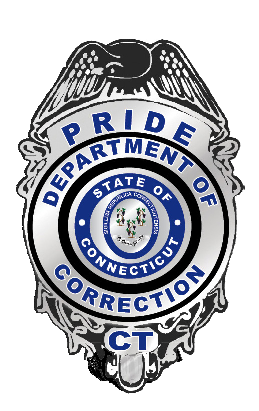 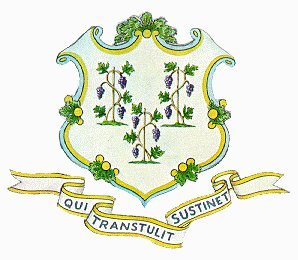 A reflection of current practices and what is to come….
CTDOC Response to Office of Child Advocate Report
First and foremost, the Connecticut Department of Correction and staff at MYI are thankful for the continued collaboration with the OCA and JJPOC.  
We have reviewed the OCA report and feel that the OCA’s perspective has identified great opportunities for our agency to evolve and expand our practices surrounding our justice involved youth. 
With regards to course of action, the MYI administration is actively seeking to implement policies and practices that we believe serve in the best interest of the  youth and young adults. 
Specifically, MYI will be moving towards a more therapeutic and community centered facility.
At the end of the day, despite our different perspectives on appropriate correctional practices for the youth and young adults, we recognize that the goal of all invested parties are finding ways to best serve our population with diverse needs;  which will be the catalyst for their positive reintegration into the community.
Connecticut Department of Correction
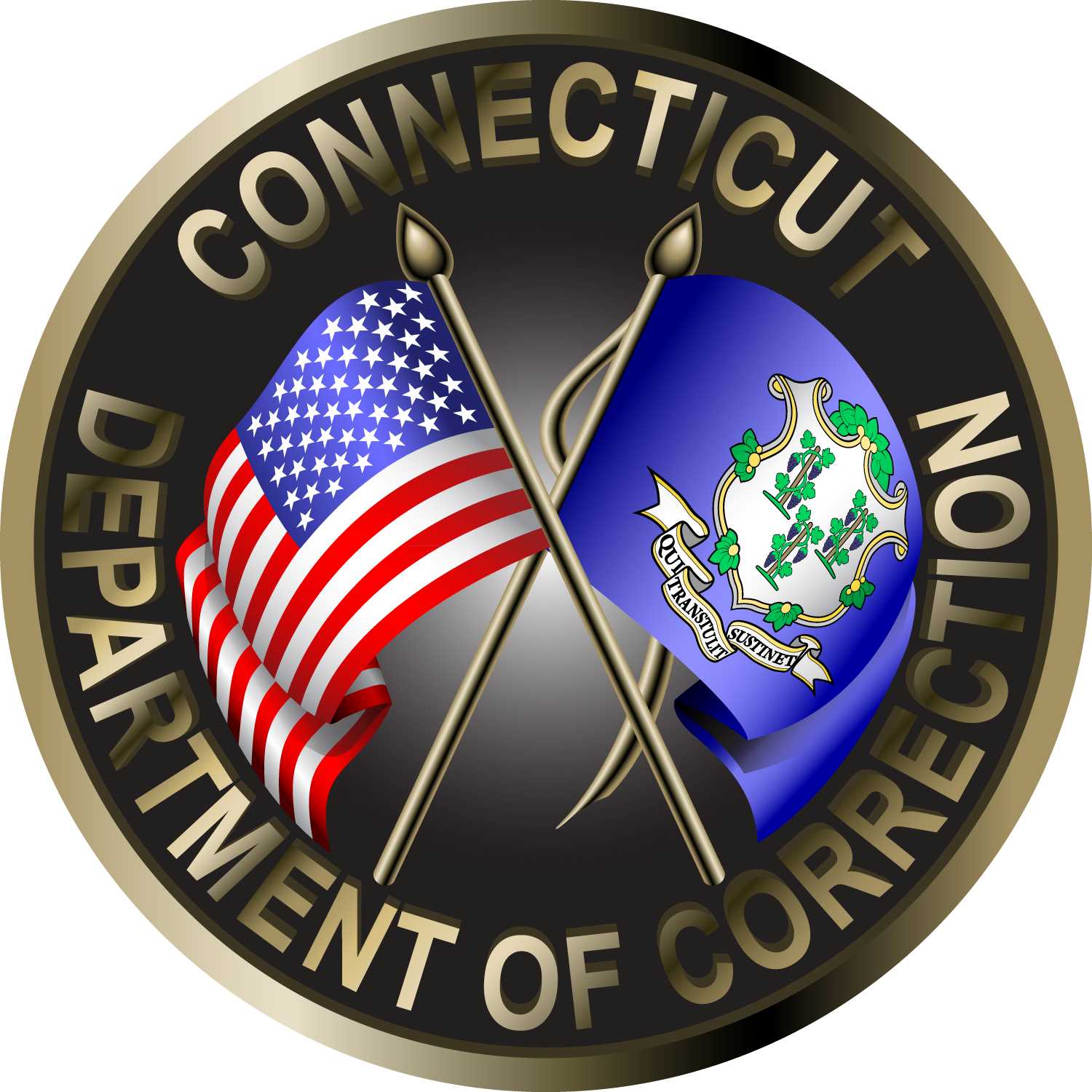 Infrastructure and Conditions Of Confinement at MYI
As we are all aware, infrastructure is one of the aspects of a facility that cannot be generally changed; but we are actively seeking ways to modify existing fixtures to perpetuate the best possible solution and opportunity for growth.
As an agency, we are looking to improve, improvise and initiate cost effective changes that will make this environment more engaging and conducive to a therapeutic approach.
Some of these improvements to infrastructure and the conditions of confinement include, but are not limited to:
Painting of the housing units;
Increasing out of cell time; and, 
Non-Traditional Housing settings.
Connecticut Department of Correction
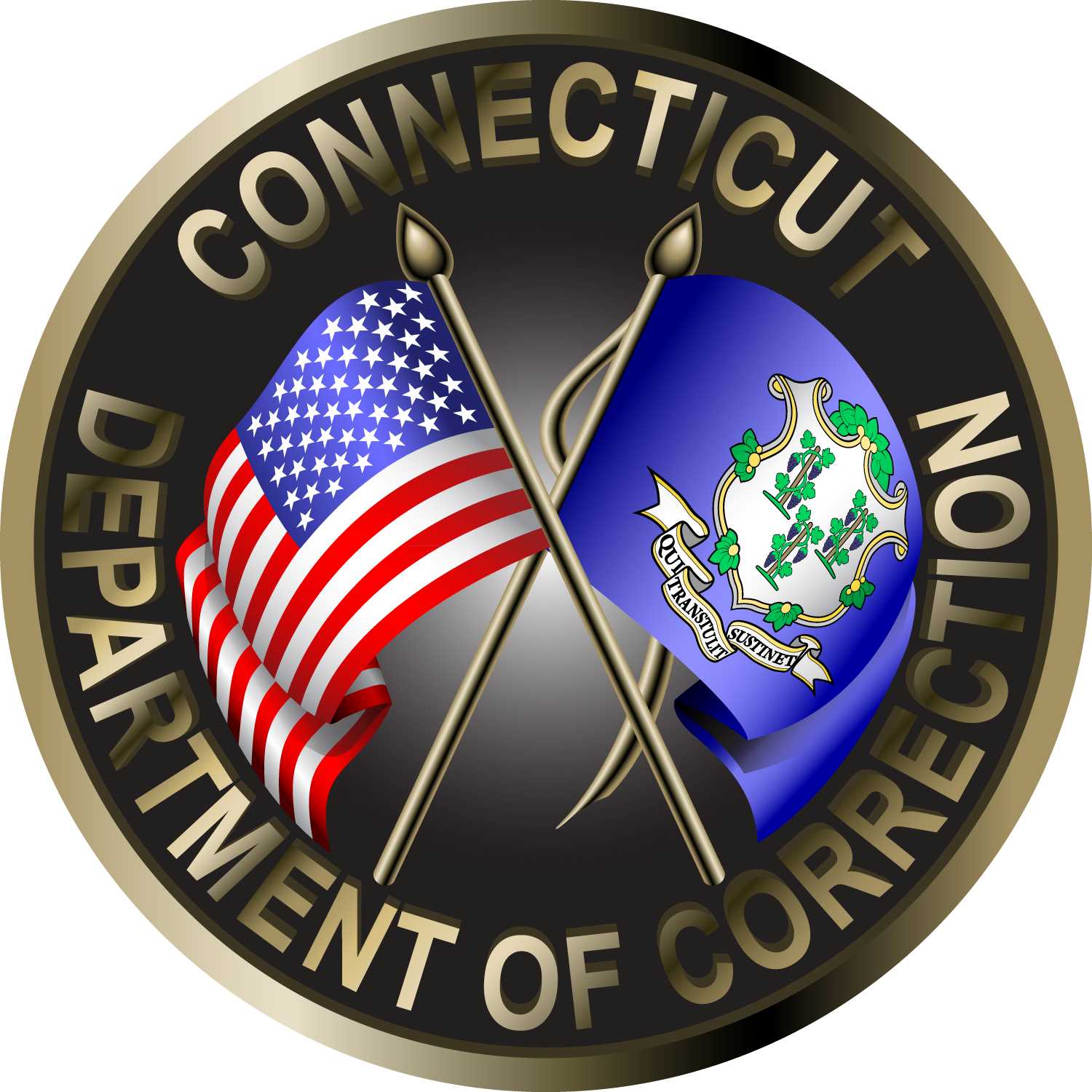 Use of Chemical Agent
In recognizing that the use of chemical agent is a controversial tool that is utilized during incidents, as an agency, we are willing to work towards alternative measures to assist youth and young adults during times of violent and extreme circumstances.
In reviewing the OCA’s data and documentation, it is founded that the staff at MYI have decreased the usage of chemical agent during incidents; highlighting that staff are making great strides and demonstrating professionalism and restraint when utilizing chemical agent.
Ultimately, although the OCA believes the practice of using chemical agent with youth and young adults to be negative, the CTDOC views the use of chemical agent as a tool to initiate life saving measures during times of violence for all parties involved; no matter the age.
Connecticut Department of Correction
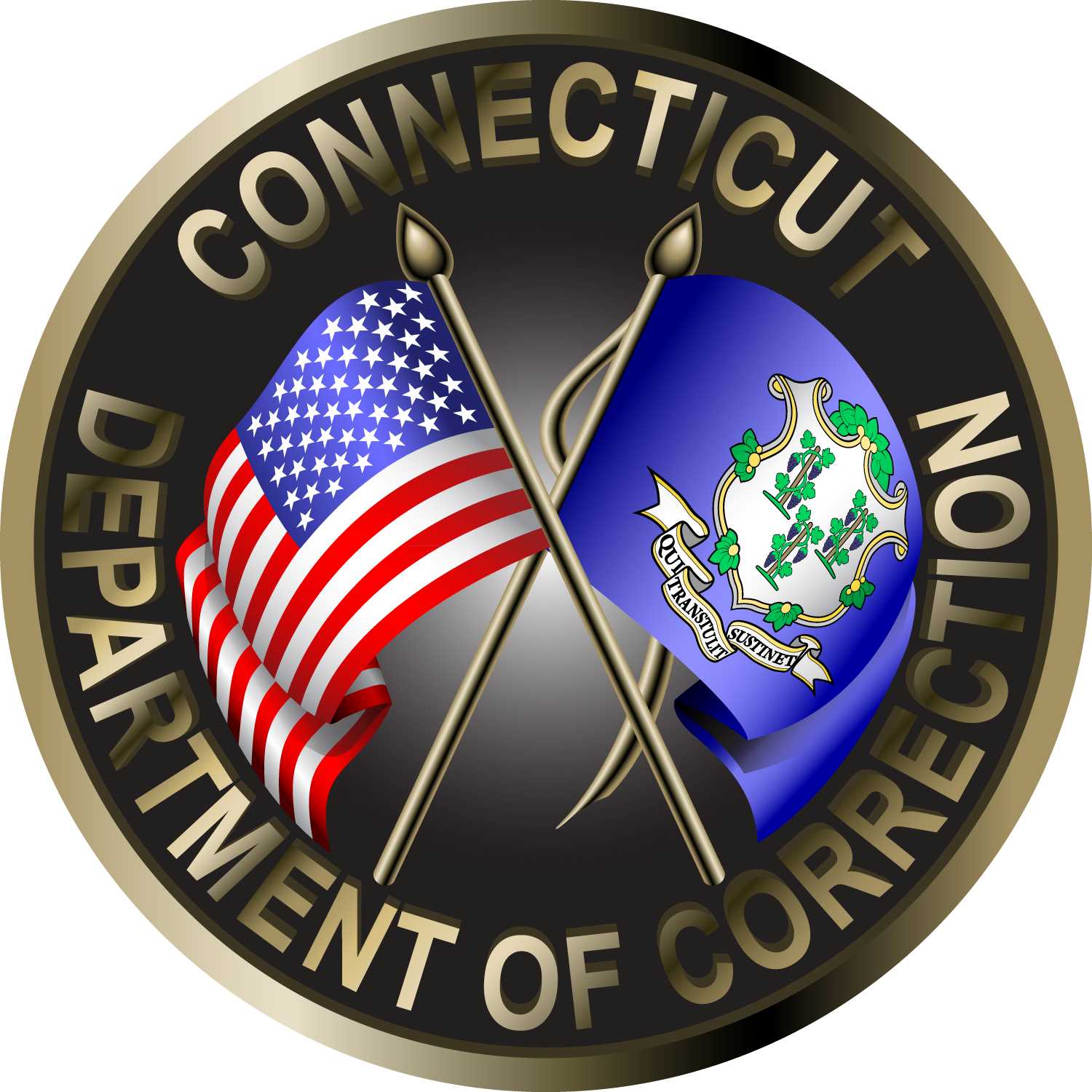 Evolved practices due to COVID-19 restrictions
Expansion of Video visitation at MYI.
Increased staff mass testing for COVID-19 on a weekly basis.
Increased population testing for COVID-19 on a biweekly basis.
Created additional detail employment opportunities and raised pay rate to the members of the population who supported the COVID-19 cleaning efforts.
Created social distance regulations to ensure proactive protection against COVID-19 exposure and spread within the correctional environment.
Connecticut Department of Correction
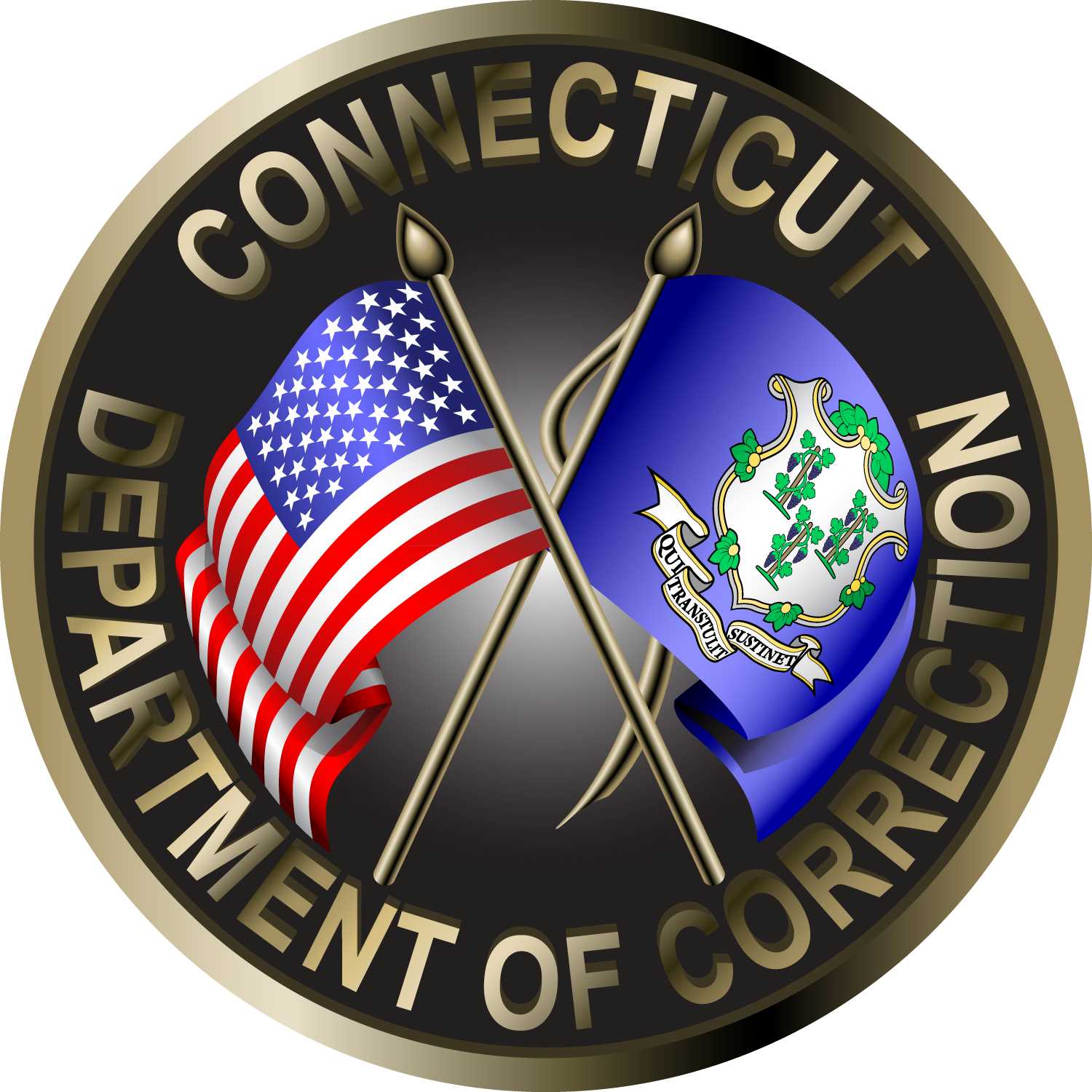 Mental Health Services
Provide developmentally appropriate training to all staff
Enhance trauma-informed assessment and behavioral health programming
Empower families and increase family engagement to promote positive outcomes for youth
Increase capacity for telehealth and identify appropriate behavioral health resources
Actively seeking to add a board certified, Child and Adolescent Psychiatrist to the Mental Health Staff at MYI
Connecticut Department of Correction
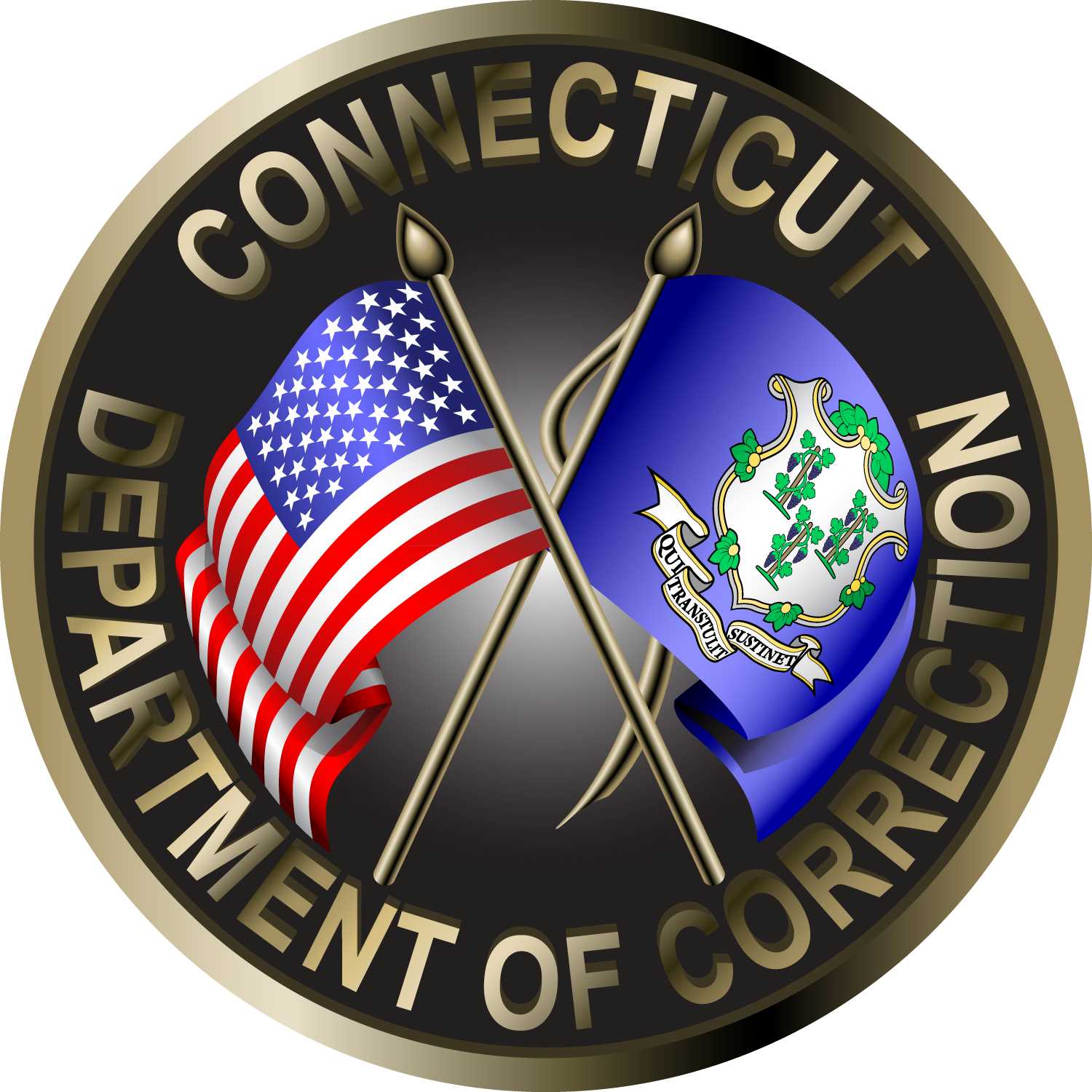 Education Improvements
Incentive behavior modification program.
Implementation of Facility-wide WIFI to work towards a virtual learning platform of substance.
Chromebooks for population.
Vocational program tool improvements.
New Barbershop vocational program certified through DPH.
Collaboration Yale Center for Emotional Intelligence.
Implementation of School Social Workers and Crisis Intervention.
Connecticut Department of Correction
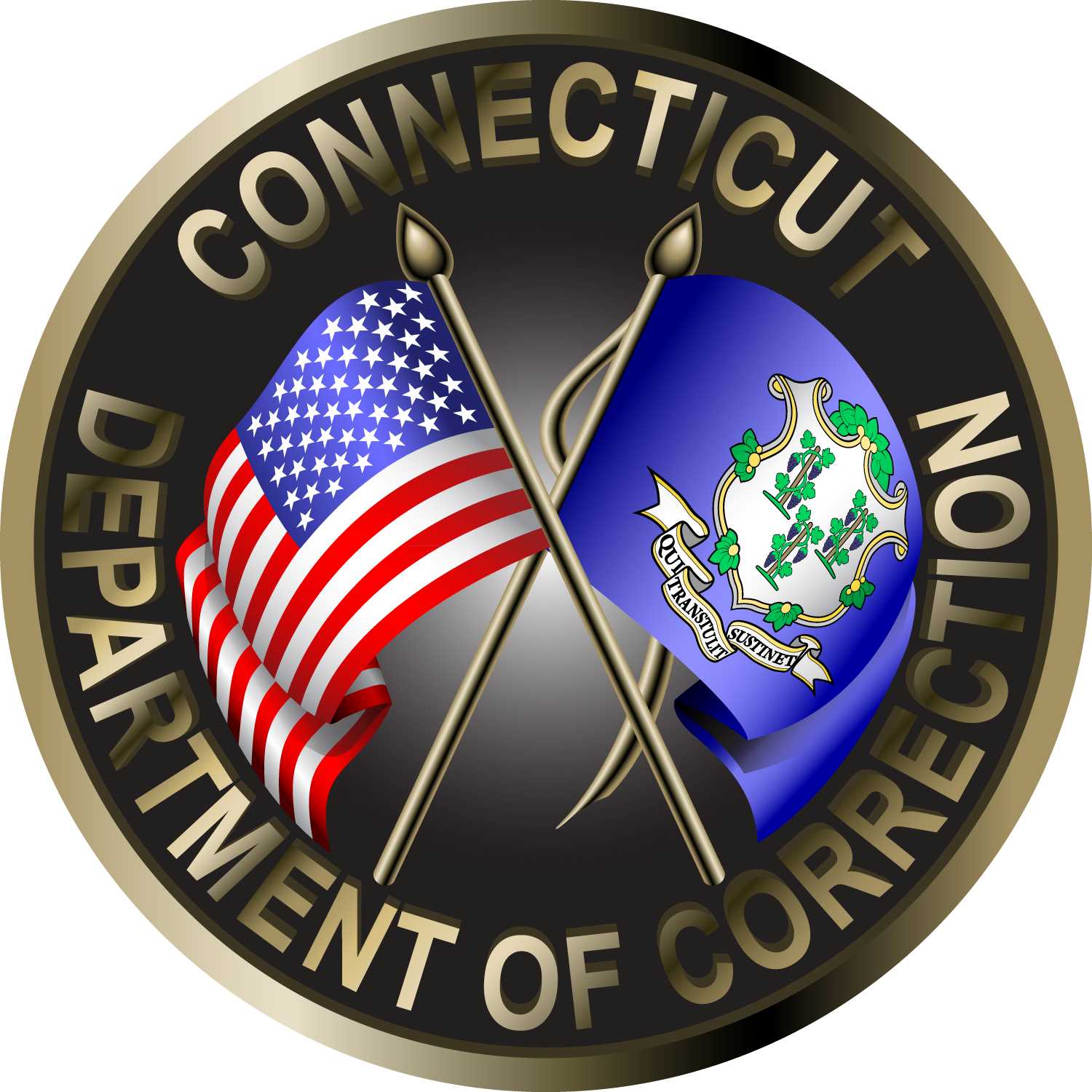 Expansion of Programs and Activities at MYI
Dedicated Activity Unit on second shift with staffing increases.
Addiction Services Expansion.
Implementing documentation that measures meaningful interactions amongst staff and the justice involved youth.
Restorative Justice modification to current disciplinary measures for youthful offenders.
Officer initiated programing.
Creation of close circuit caption system that can broadcast learning opportunities.
Exploring Ombudsman services for the youthful offenders.
Connecticut Department of Correction
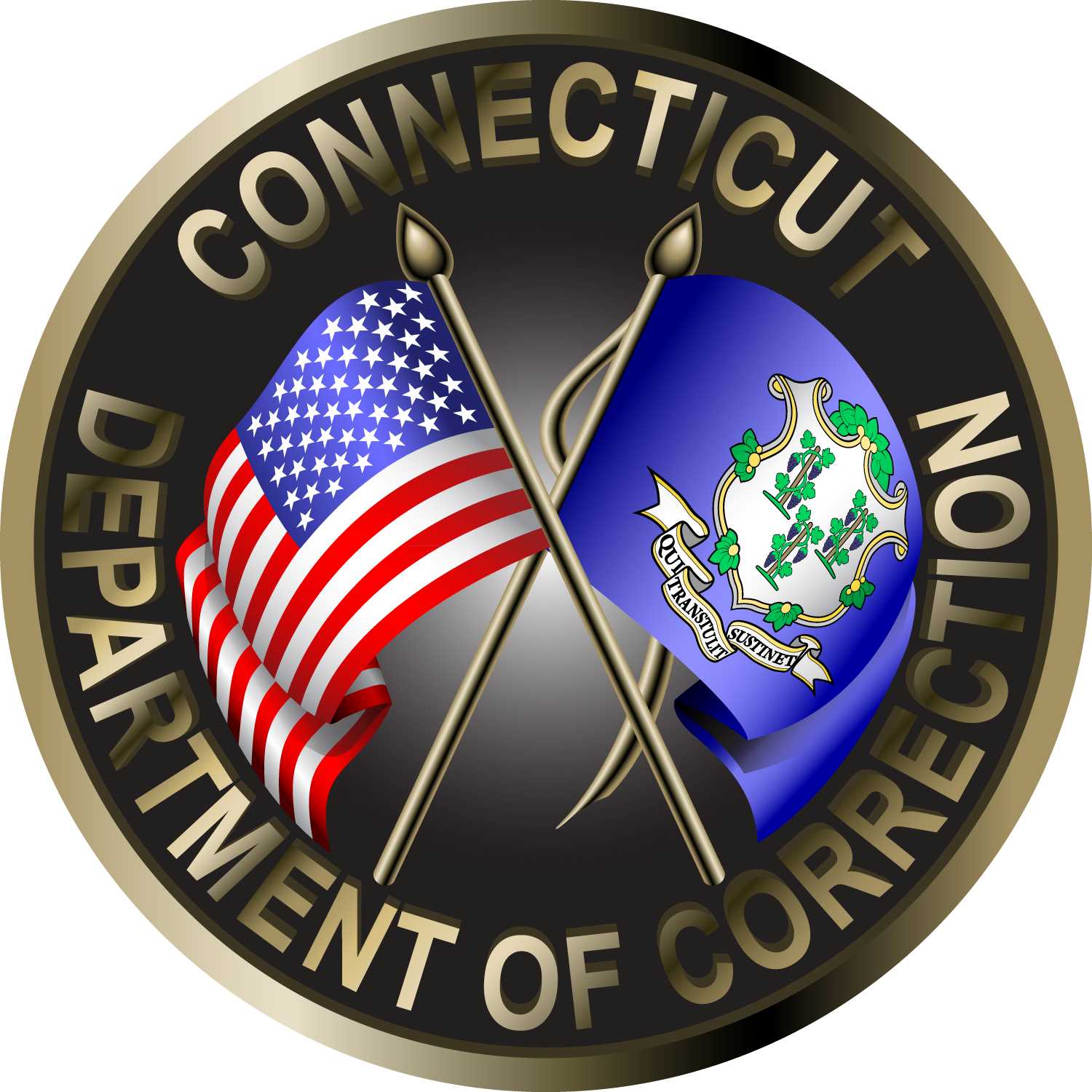 Questions
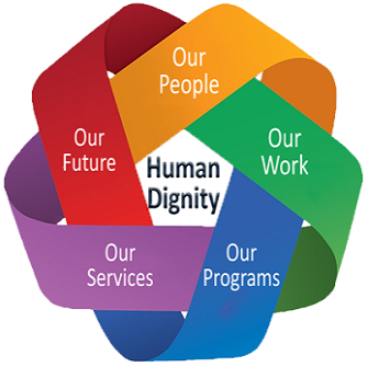 Connecticut Department of Correction
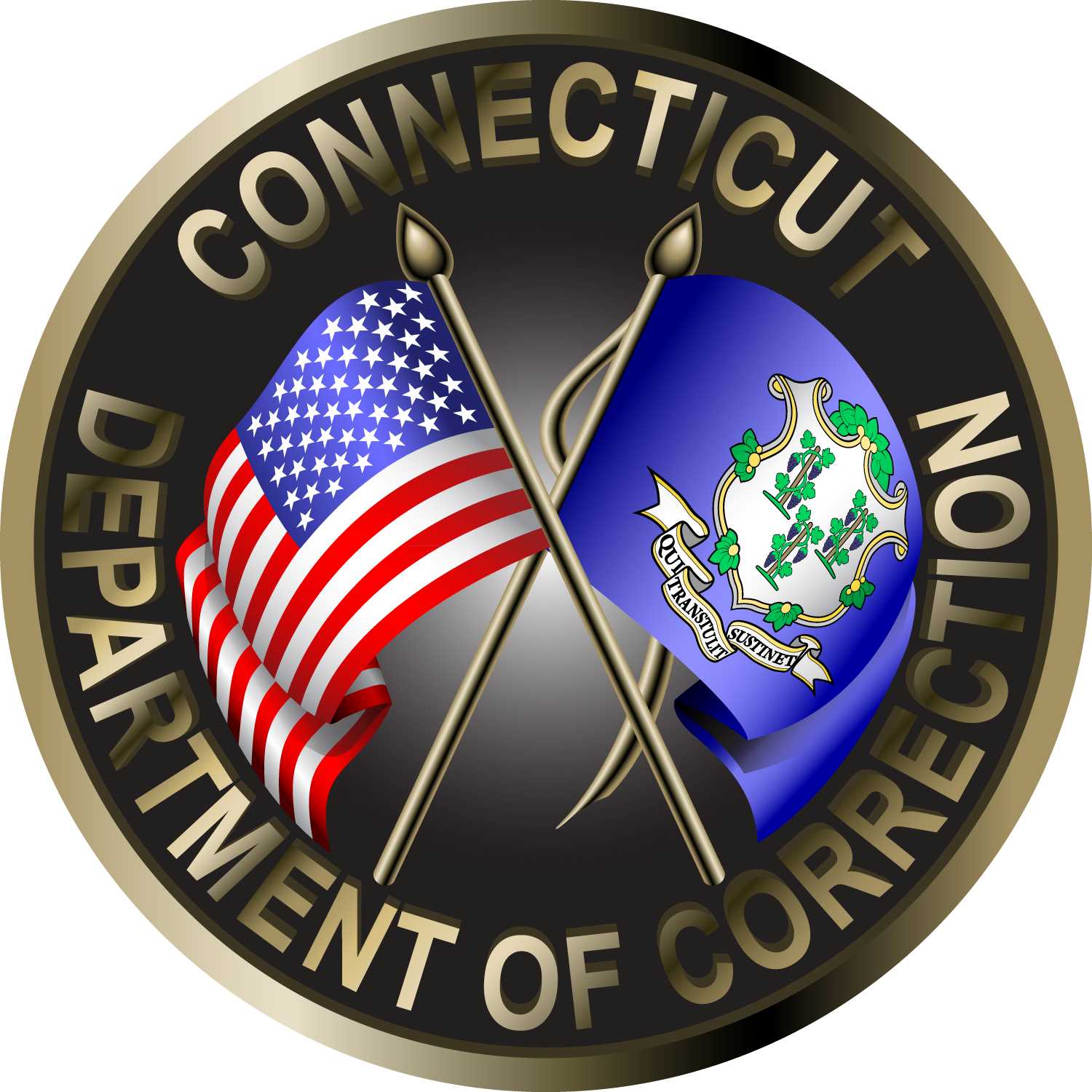